How do we optimize the relationship between service providers and governments in the area of quality assurance
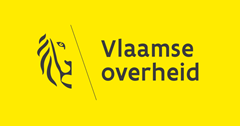 “
What is currently available for PwD in Flanders (adults)
Focus on non-directly accessible help

for adults:
Personal Budget (PVB): from 1.1.2017 for ALL adults!


Essential : application/allocation/spending
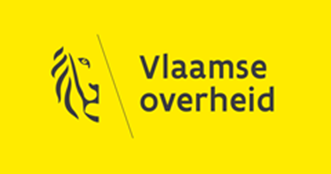 [Speaker Notes: In concrete terms, our Agency mainly provides the following measures with regard to persons with a disability:- financial support for indicated devices, and for modifications to the home environment (for both minor and adult PwD)- directly accessible care and support (for minors and adults)- not directly accessible care and support
In addition, we also provide interpreter for the deaf and hard of hearing (for both minor and adult), and we also pay for transport and accommodation costs in mainstream education (for minors and adults)
Regarding the not directly accessible care and support, one must make a distinction between minors and adults:
 
o for minors: Personal Assistance Budget (PAB) Guidance, daycare and accommodation within a Multifunctional Center (MFC)
o for adults: Person-following Budget (PVB)]
care for quality does not stand alone
high-quality

Performant

socially just

relevant 

accessible.
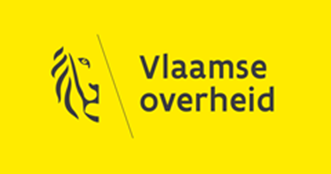 The role of the government
legitimate government

performing government 

cooperating government 

responsive government
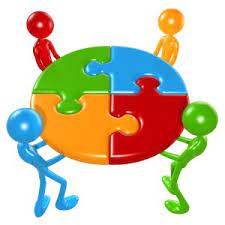 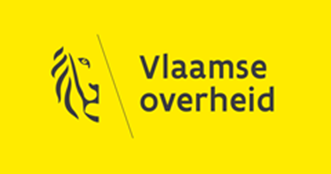 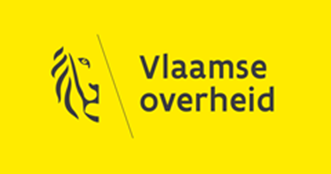 Thank you! Questions?Kurt Asselman – Kurt.asselman@vlaanderen.be